What is the electric field at A and B?
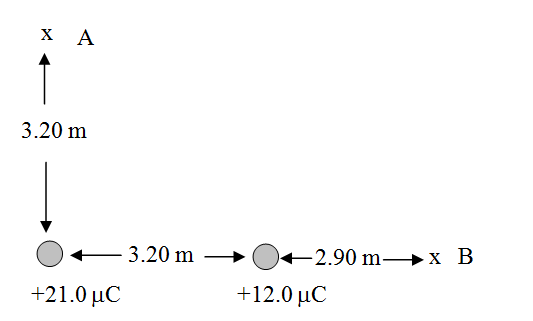